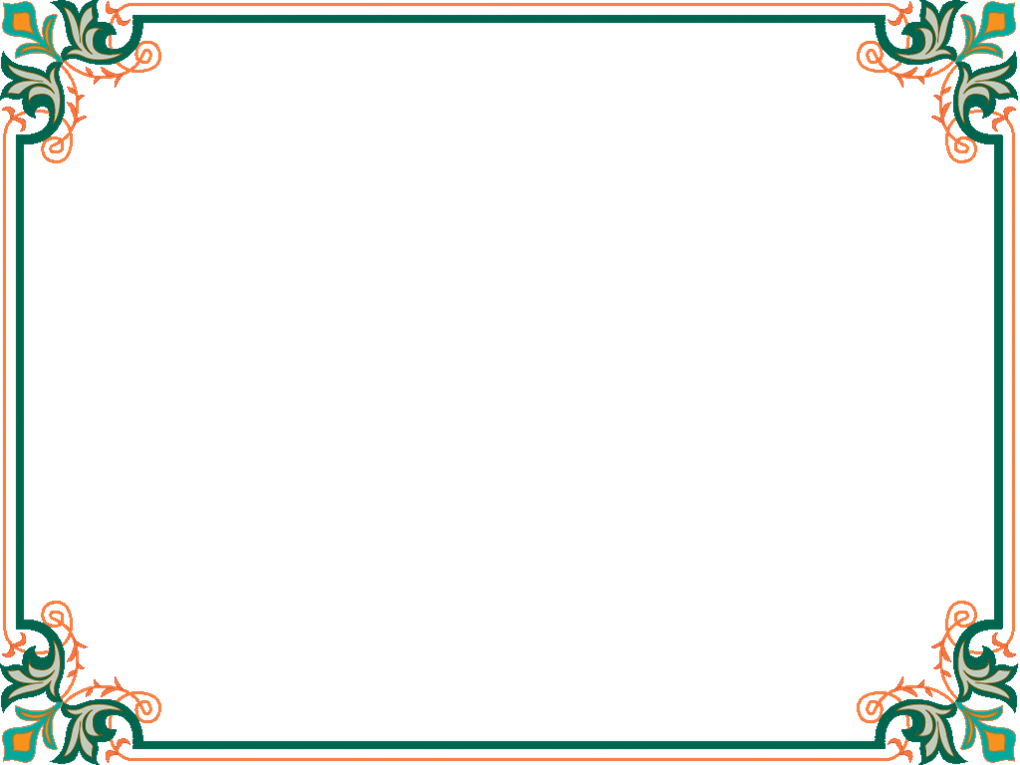 Phßng GD- ĐT QUẬN LONG BIÊN
TRƯỜNG MẦM NON TUỔI HOA
LĨNH VỰC : PHÁT TRIỂN NHẬN THỨC
Đề tài: Tìm hiểu về nghề bác sĩ
             Lứa tuổi : 4-5 tuổi
             
Năm học : 2020-2021
Nơi làm việc của bác sĩ
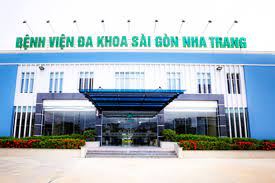 Công việc hàng ngày của bác sĩ
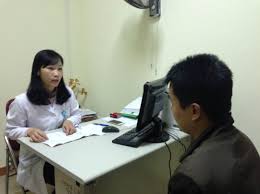 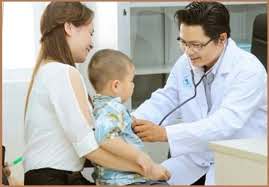 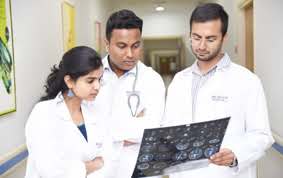 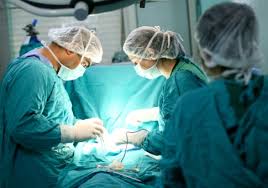 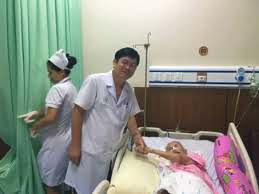 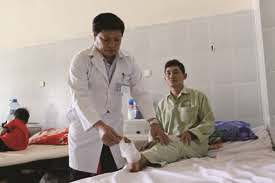 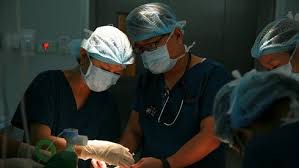 Trang phục
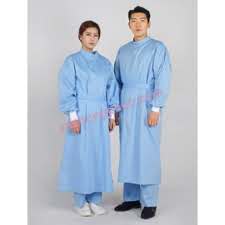 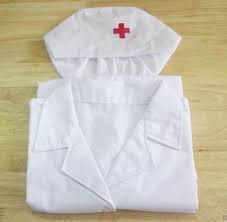 Đồ dùng, dụng cụ của bác sĩ
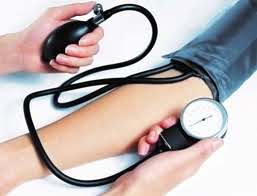 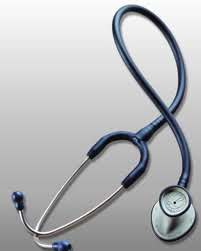 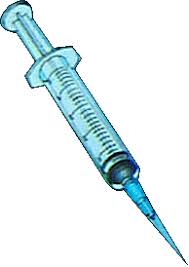 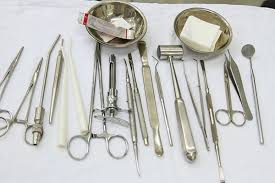 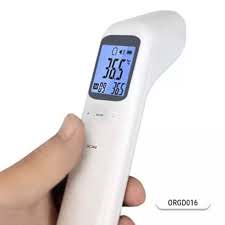